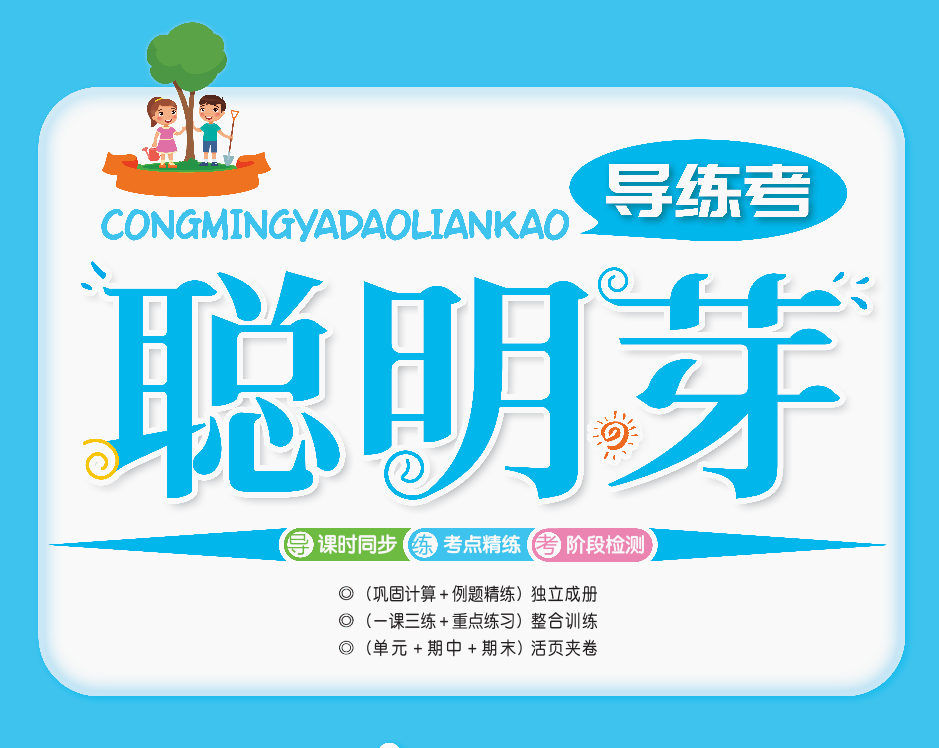 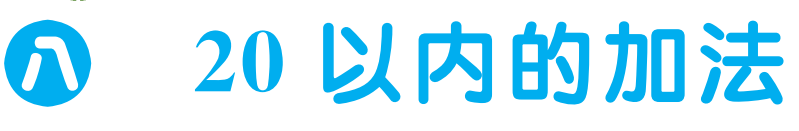 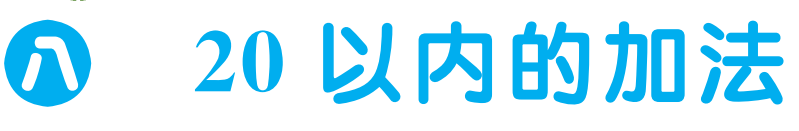 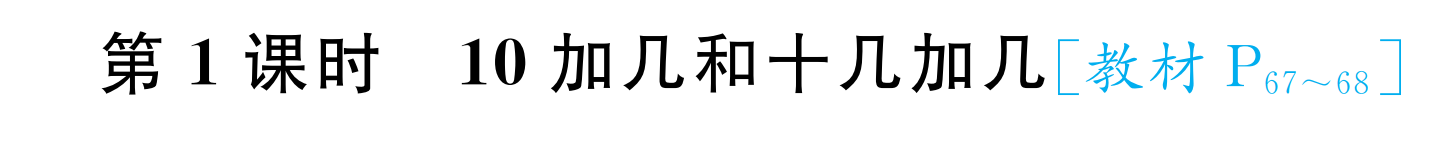 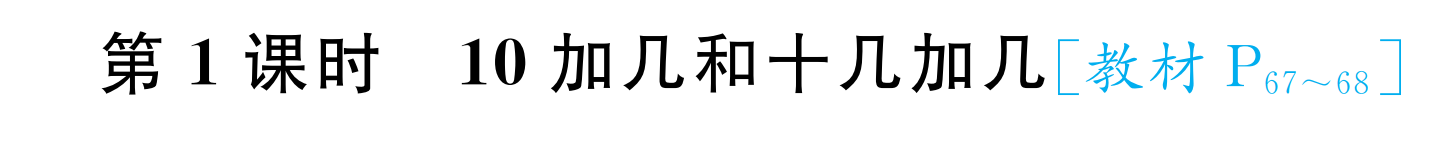 [Speaker Notes: 这一页中，[教材P67~68] 是否需要保留，还是不需要截。]
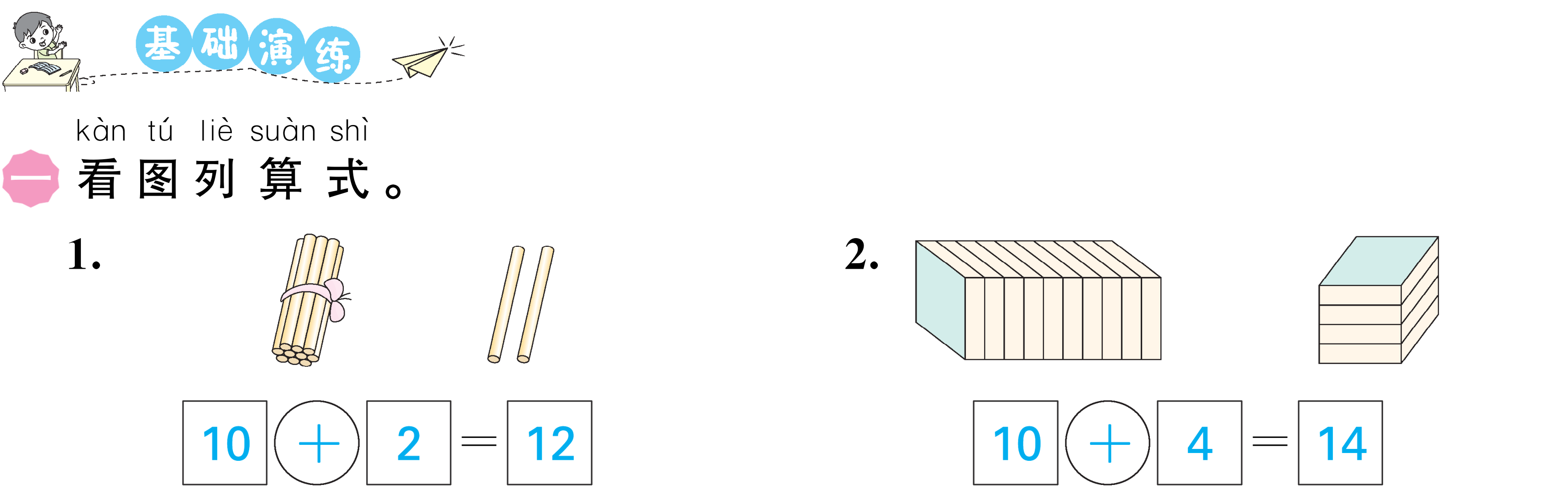 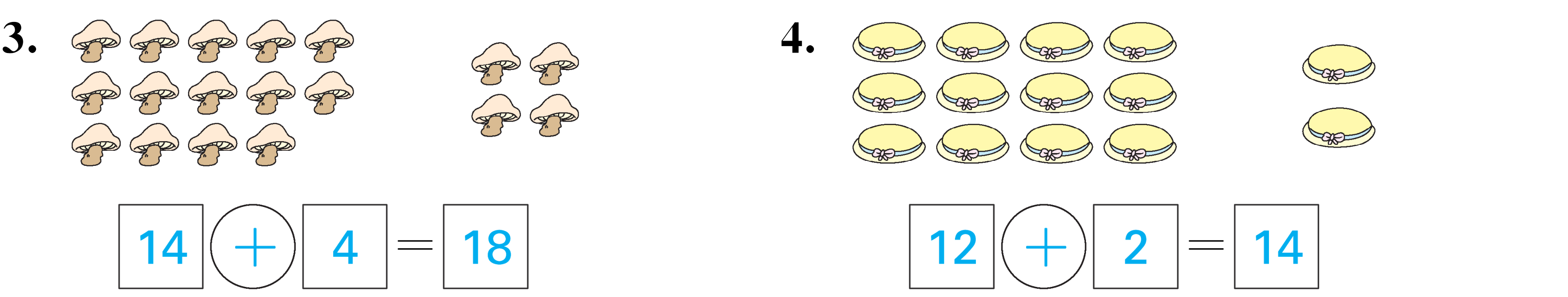 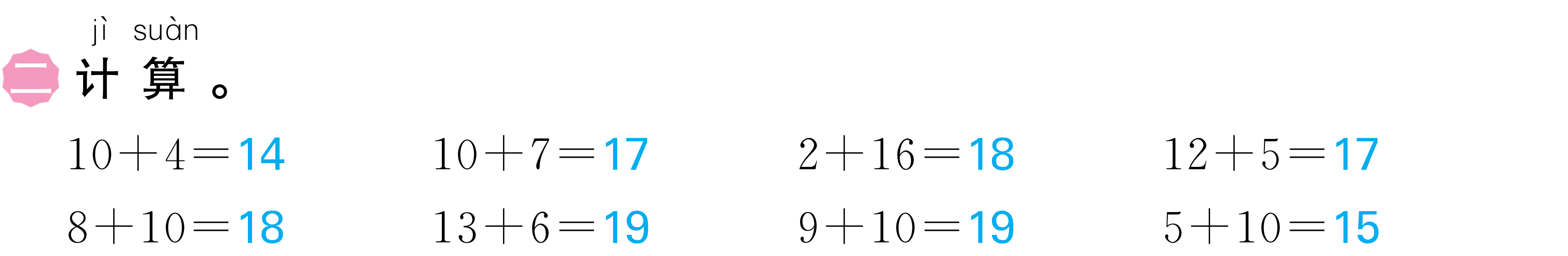 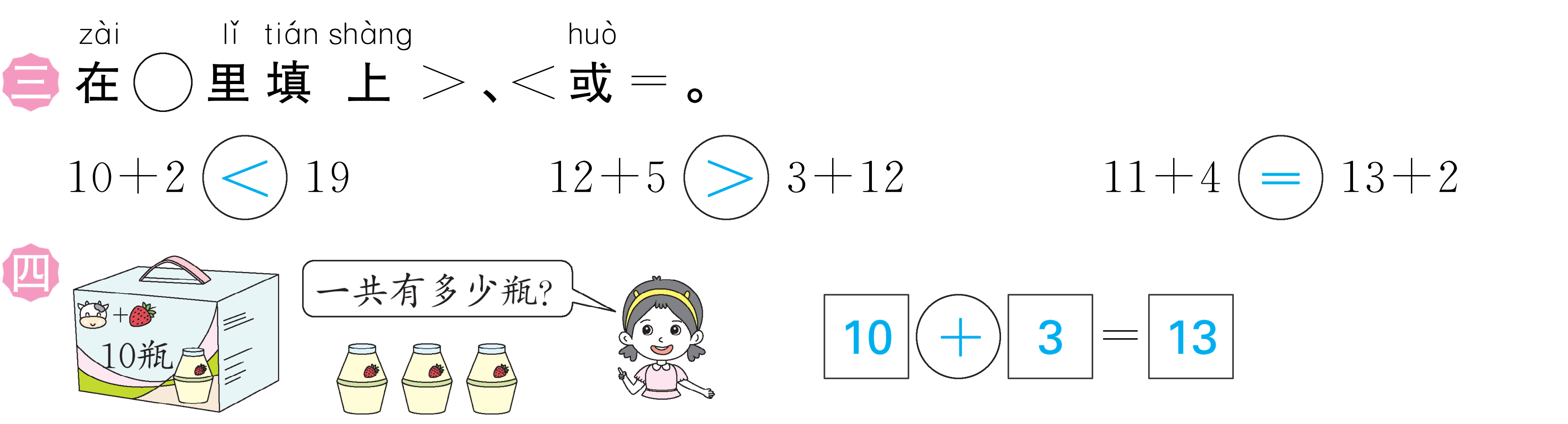 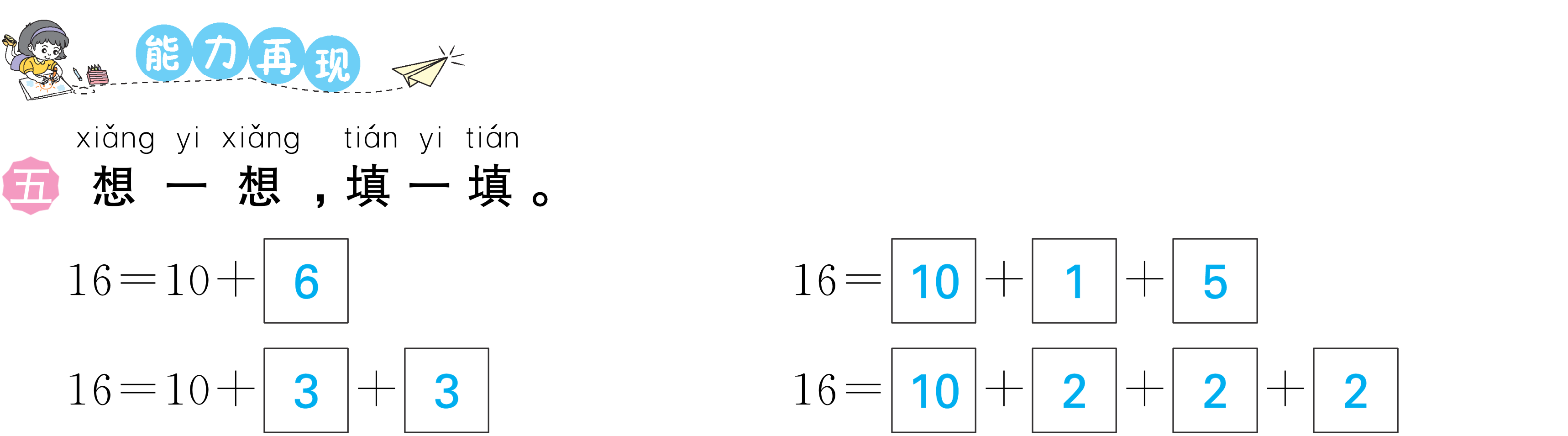 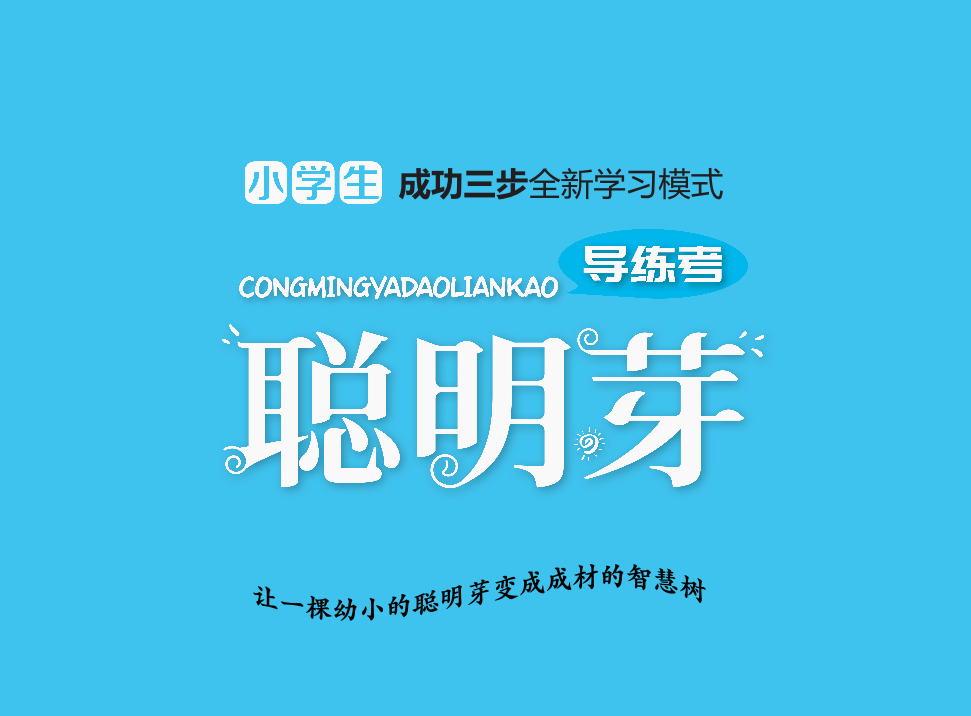